令和４年度
          コロナ禍　みんなで学ぼう講座
“一人ひとりの力で子どもと親を大切にした街に”                                                                         
                                        　    
                                                           シリーズパート４
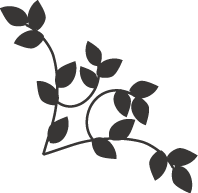 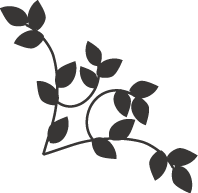 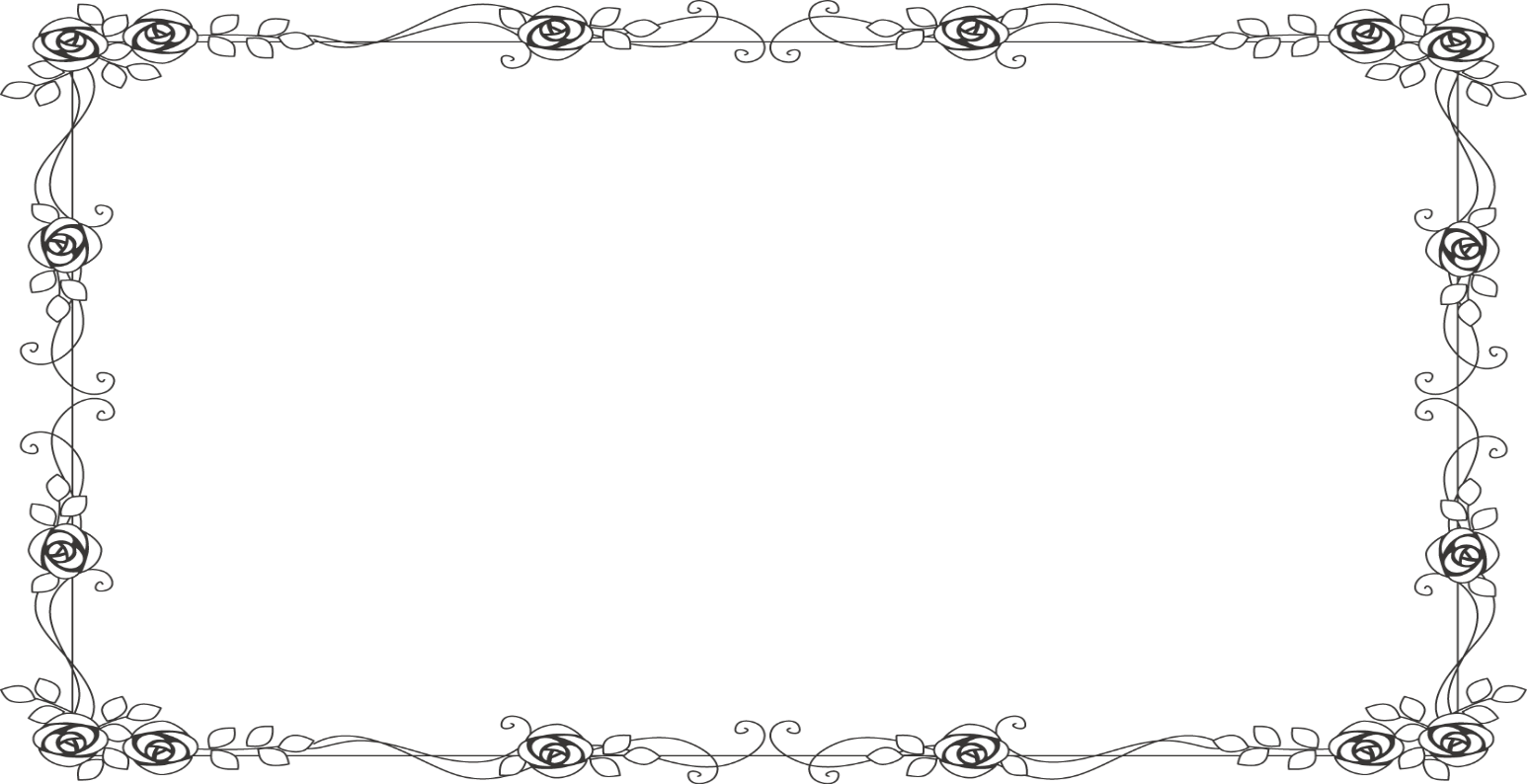 第３回 講座
「ＳＤＧｓ ・ ジェンダー教育って？」
　 　　      
　　今一度もう少し、
　　　ジェンダーの意味を知っていくことが
　　　　　　　　　　　　　　　　必要であり、
        　      　大切というのはどうしてか
２０２３年
３月４日(土)
 野田市北コミュニティ会館　集会室
 １３：００～１５：３０　（受付 ： １２：４５～）
 講   師 ： 木野麗子さん
  対       象	 ：  子育て中の親や地域の方々
　 　　  	　   先着３０名　＊保育希望の方は事前に申し込み
  参  加  費	 ：  無料
  申込方法 	 ：  お電話または FAX・ Emailにて
                        ＊令和５年1月１９日(木)まで
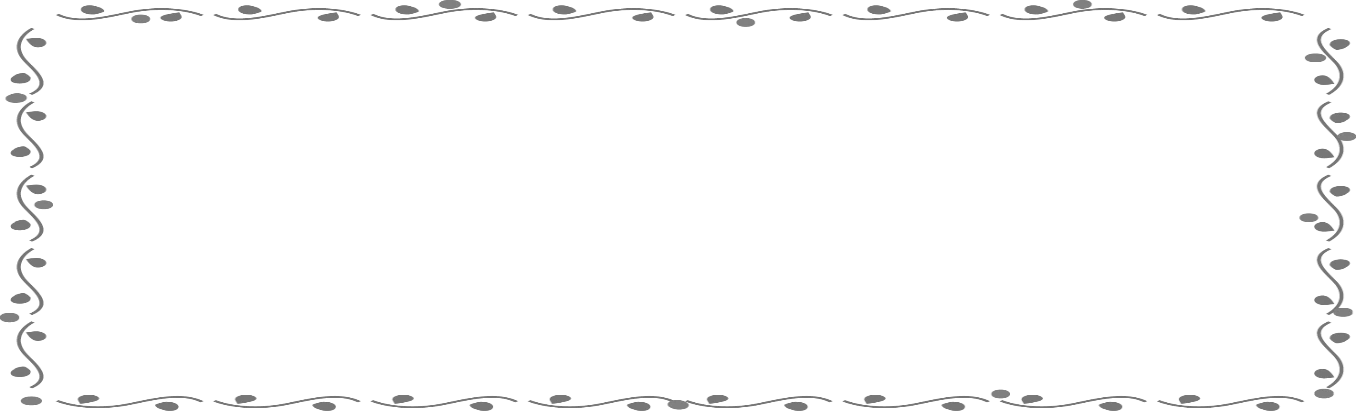 お問い合わせ・お申し込み先
特定非営利活動法人子育てネットワークゆっくっく
TEL・FAX  ： 04-7129-8089
Email ： yukkukkunet@gmail.com

　　*尚、コロナ禍の影響で延期になる場合もあります。
　　 詳しくはお問い合わせください
お申し込みは
こちらからも　⇓⇓
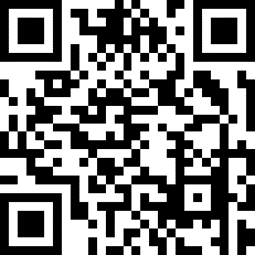 WANPUG